Mobile Food Truck Safety Training
Part 4: Propane Tank Safety
This material was produced under grant number SH-39170-SH2 from the Occupational Safety and Health 
Administration, U.S. Department of Labor. It does not necessarily reflect the views or policies of the U.S. 
Department of Labor, nor does mention of trade names, commercial products, or organizations imply 
endorsement by the U.S. Government.
[Speaker Notes: This section will take ~20-25 minutes, depending on questions that trainees may have about individual circumstances]
Objectives
After this module, the trainee will be able to:
Identify basic properties of propane and hazards associated with propane tank usage
Recognize and use hazard controls to reduce the risk from those hazards
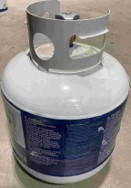 Propane Tank Safety
Propane: A Hazardous Material that Deserves Respect
Propane is one kind of Liquefied Petroleum Gas (LP-Gas) that may be transported in tanks and is used in cooking operations
According to NFPA, 68% of food truck fires are the result of leaks or structural failures of propane tanks
A 20-pound propane tank = explosive energy of 120 sticks of dynamite

Note: Personal Injury Lawyers are starting to add Food Truck Accidents as a specialty litigation service
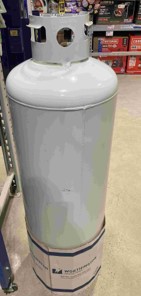 DISCLAIMER: State and Local Regulations may vary; the guidance provided here are based on NFPA guidance AND the expectation that managers will refer to local authorities and properly trained professionals when necessary.
What makes a propane tank hazardous?
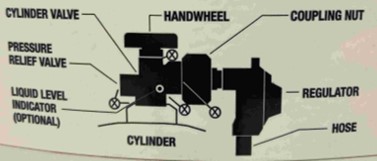 Propane is a gas at room temperature
Priced by the gallon, but sold by the weight 
1 pound of propane = 0.236 gallons (60oF), so 100 lb= 23.6 gallons
1 gallon= 4.24 lbs (gas is heavier than air, but lighter than water)
Propane is pressurized to be in liquid state inside the tank
As the valve is opened, propane in gas phase travels to burners
Heating a tank holding propane causes it to expand, increases the pressure inside the tank
Challenges:
Hot Climates: need room for gas expansion in tank
Cold Climates: low pressures may require refilling  
                              even when tank is not empty
Propane 
Gas
Liquid Propane
80% 
Capacity
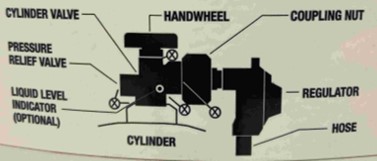 [Speaker Notes: BLEVE can also mean Blast Leveling Everything Very Effectively]
What caused the 2014 Philadelphia Accident?
July 1, 2014: Philadelphia Food Truck Explosion kills 2, injures 13
	Explanation: https://youtu.be/1YLLfOreaVE 
Factors/Sequence of Events:
The 100-gallon propane cylinder was dated 1948, had no relief valve
High temperatures cause the propane to expand, pressure builds without the relief valve
Eventually, the cylinder ruptures, liquid propane escapes, turns to gas
Split second on video where vapor cloud is seen before ignition
Any ignition source nearby ignites the propane
What makes propane hazardous?
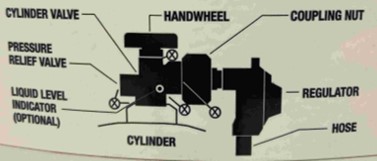 Propane is pressurized to be in liquid state inside the tank
As the valve is opened, propane in gas phase travels to burners

Controls to prevent accidents (Engineering, Work Practices)
Do NOT fill more than 80%
On a hot day, the propane needs space to expand without posing a threat
Pressure Relief Valve 
Allows for release of propane if interior pressure rises
White/Reflective Exterior 
Reflect heat rather than absorb it
Keep distance from ignition sources 
Released propane gas is denser than air, can travel
Propane 
Gas
Liquid Propane
80% 
Capacity
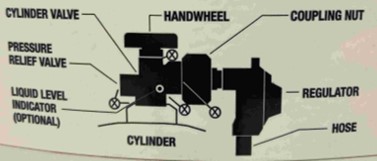 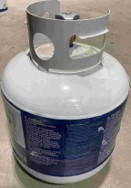 Propane Tank Safety Checklist-General
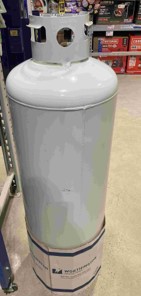 Propane Safety Video 1 (WorkSafe BC): https://youtu.be/rHRwS2B3Vv0 
Propane Safety Video 2 (WorkSafe BC): https://youtu.be/vCSi6tXcRJs
[Speaker Notes: NC Dept of Agriculture Regulations are based on the NFPA 58, Liquefied Petroleum Gas Code: https://www.ncagr.gov/standard/LP/LPgasConcerns/documents/FoodTruckInspectionItems.pdf]
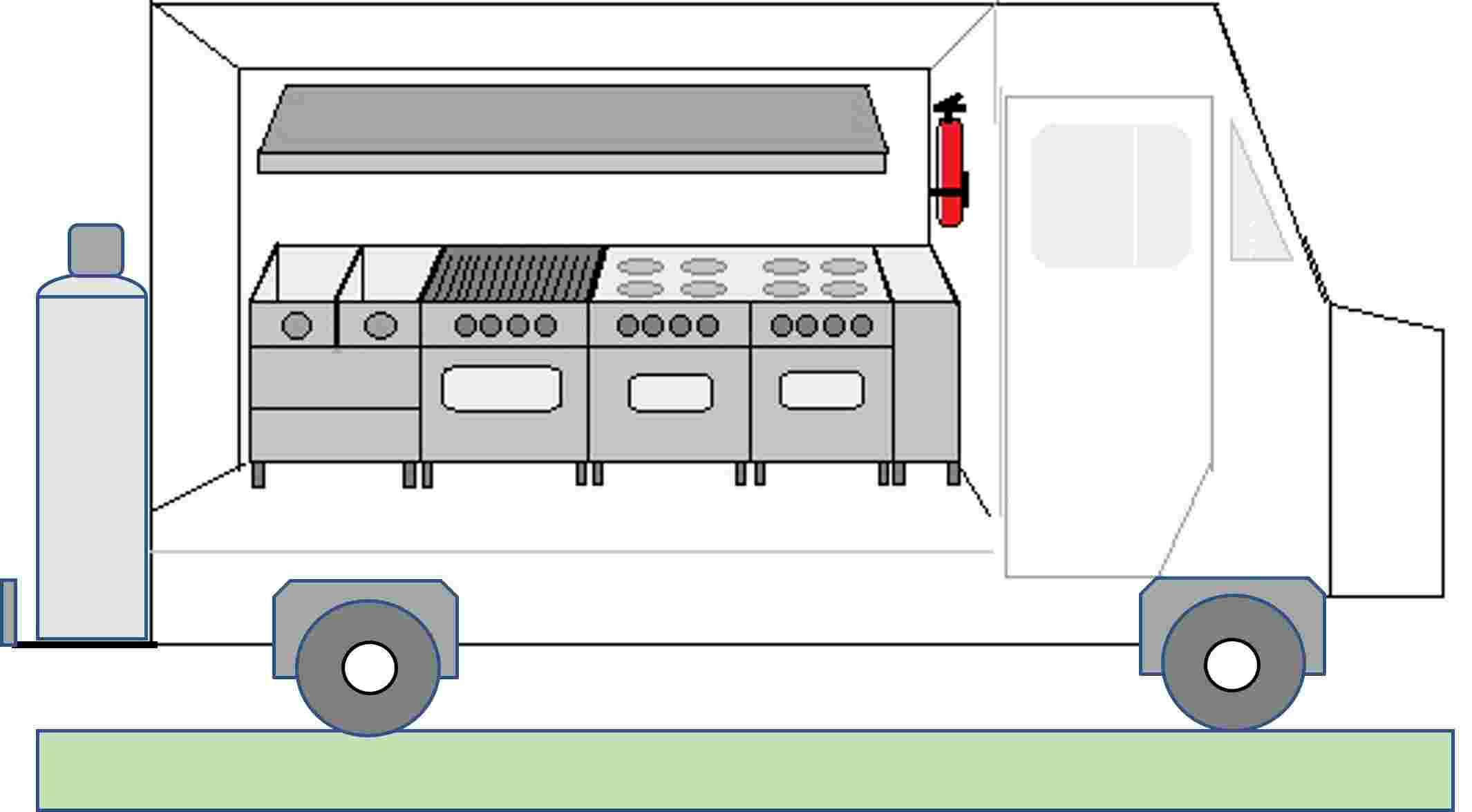 Propane Tank Location/Mounting
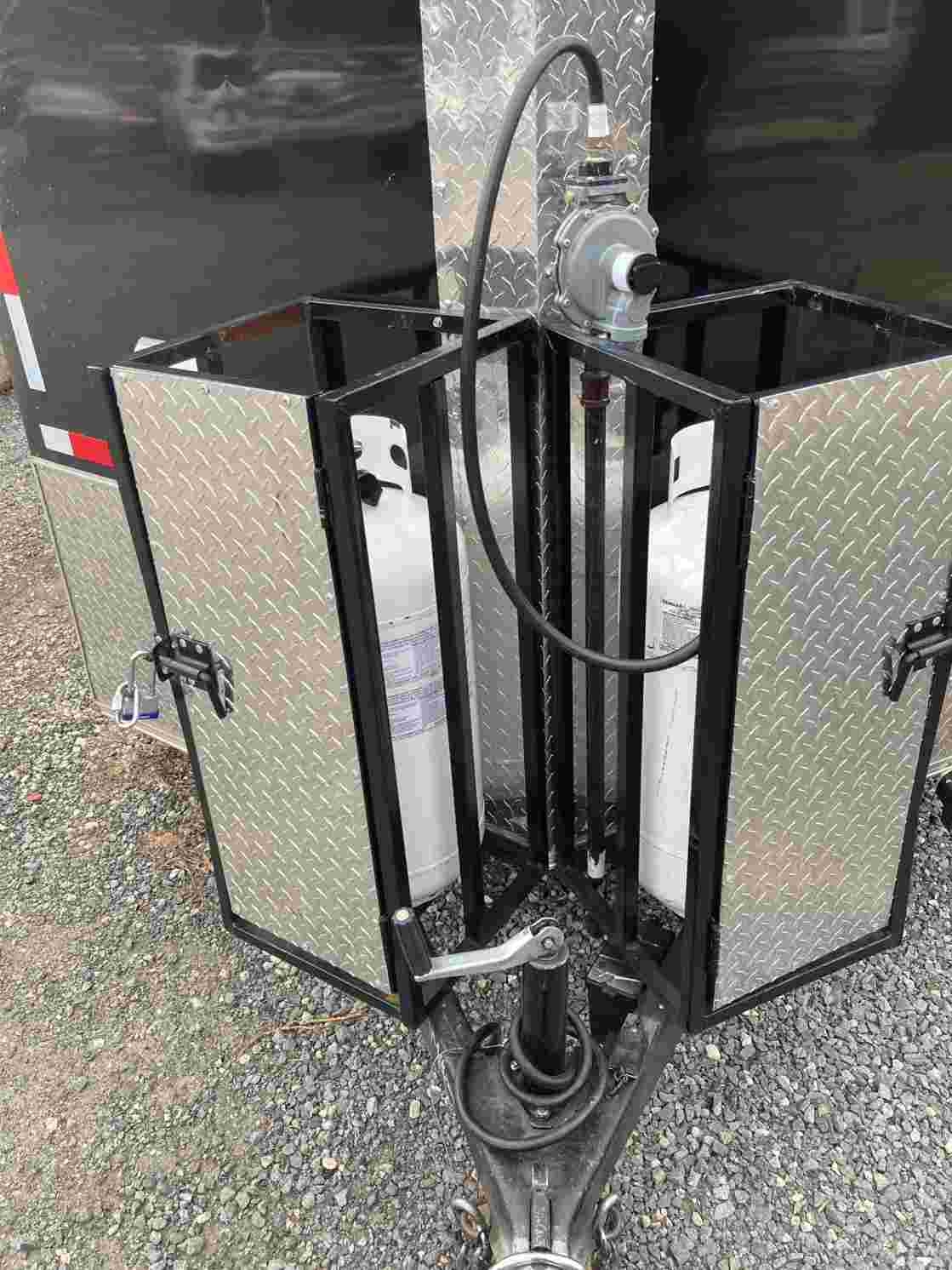 [Speaker Notes: NC Dept of Agriculture Regulations are based on the NFPA 58, Liquefied Petroleum Gas Code: https://www.ncagr.gov/standard/LP/LPgasConcerns/documents/FoodTruckInspectionItems.pdf]
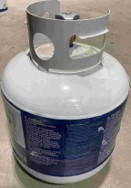 Propane Lines/Piping Systems
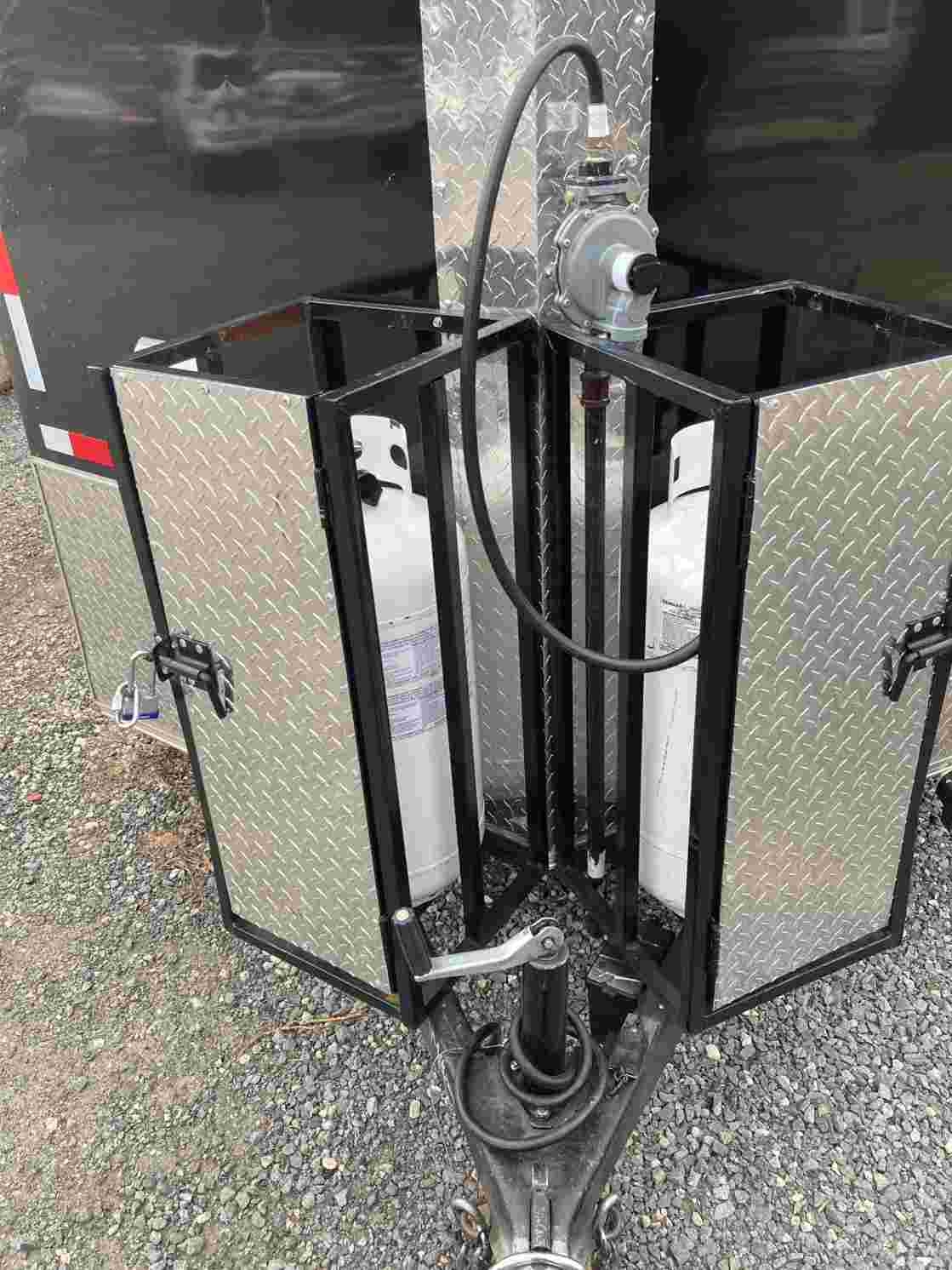 [Speaker Notes: NC Dept of Agriculture Regulations are based on the NFPA 58, Liquefied Petroleum Gas Code: https://www.ncagr.gov/standard/LP/LPgasConcerns/documents/FoodTruckInspectionItems.pdf]
Propane Lines/Piping Systems (cont.)
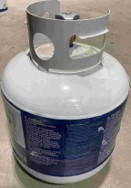 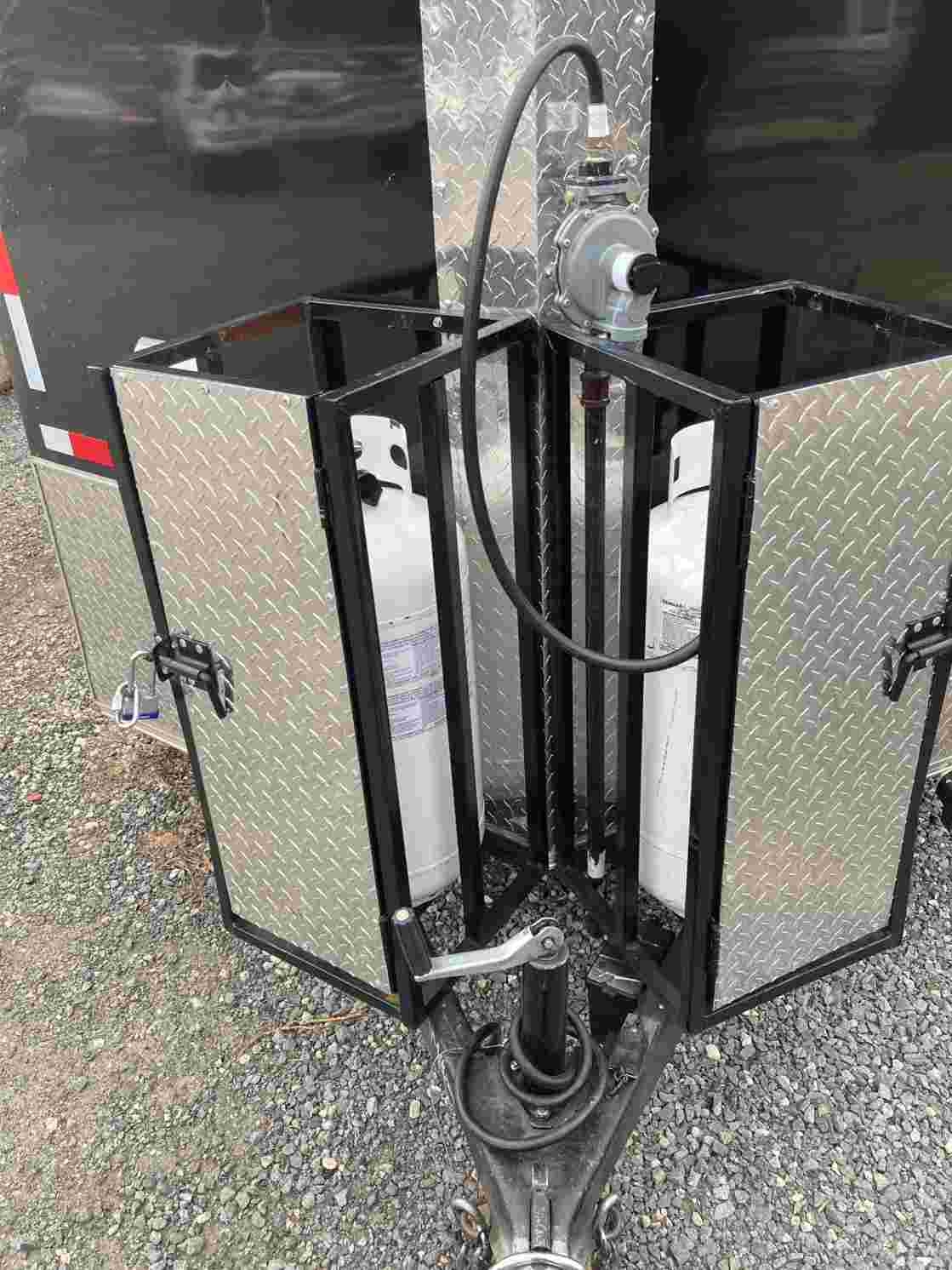 Bubble Test: https://youtu.be/2GA4vwg8ay4
[Speaker Notes: NC Dept of Agriculture Regulations are based on the NFPA 58, Liquefied Petroleum Gas Code: https://www.ncagr.gov/standard/LP/LPgasConcerns/documents/FoodTruckInspectionItems.pdf]
Refilling Tanks: The 80% Fill Rule
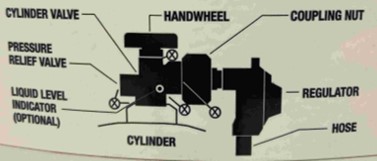 Propane 
Gas
Propane, like water, will expand when heated but the amount of propane expansion is 17x greater! (For the same volume and temperature change)
If the tank measures 80% full (by volume) on a mild April day, the same tank might be 85% or higher (by volume) at the 4th of July.
Same MASS of propane, but it is taking up a greater VOLUME
Leaving 20% space in the tank is a cushion against pressure buildup during hot weather

Who is refilling your tanks? What method do they use?
Only use professionals who are trained to handle propane, not a local gas station or box store (i.e. can they explain how it works?)
Liquid Propane
80% 
Capacity
[Speaker Notes: If water expands 1 cm3 for a 20oF rise, the same amount of propane expands 17 cm3 
https://www.amerigas.com/amerigas-blog/propane-tanks/propane-tanks-and-the-80-percent-fill-rule

There is some debate on the best method for determining 80% full.  W]
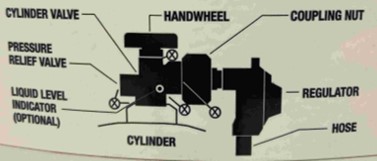 Refilling Tanks- Overflow Valve
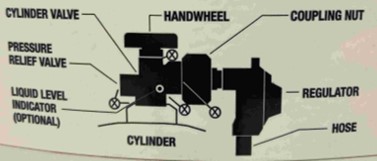 Propane 
Gas
**Do NOT fill the tank full, and then allow Overflow Valve to release “extra” into the air. 

Dangerous in multiple respects:
Will its release be predictable? 
When you expect it and in open air? or 
When you are at an event with people around?
Where does the released propane go? 
It will sink and flow on ground. If an ignition source is nearby…
Liquid Propane
80% 
Capacity
Refilling- How can I tell if a tank is 80% full?
Find the “Tare Weight” of the tank
Weight the tank when it is empty

Weigh the propane tank before refilling
If tank weighs >Tare Weight, some propane remains 

Calculate how much total weight is needed
Tank Weight (Tare) + Propane Weight x 80%
Ex. 18 lb empty + (20 lb x 80%) = 18 lb + 16 lb = 34 lb
Tare: 		15 lb 
	    (= tank empty)

Current:	17 lb
          (= 15 lb Tank + 2 lb LP)


Total Weight= 
Tare Wt + Propane Wt x 80%
[Speaker Notes: The 15-pound Tare Weight is just an example. Actual tank weights will vary.]
Refilling Propane Tanks- Discussion of Challenges
Topic 1: Small or large tanks (20-100lb)?

Option 1: Smaller tanks 
Events? Convenience?

Option 2: Larger tanks 
More capacity for busy events?
How easily removed for refill?
Required to be removed for refill?
Issue 2: When and how will tanks be filled?

Option 1: One tank-not full prior to event
“Topping off” tank- acceptable? 

Option 2: Two 100 lb tanks
Use one until it’s low, then switch to 2nd tank and fill up 1st tank later
Owners: When you consider options, do you consider safety? And what risks are you willing to expose your business to?
[Speaker Notes: Realize that what is allowed may not be the safest option. Local regulations may be slow to be updated.

Taking a tank to be “topped off” may lead to overflow and increased risk]
To Summarize:
Propane tanks present a unique hazard to the food truck industry compared to brick-and-mortar restaurants.
Multiple hazard controls should be used to control propane tank hazards.
When refilling propane tanks, the 80%-Fill Rule should be followed.
Companies should only use professionals with propane training and experience for refilling needs and piping installation.